KMCBrug læggekartoflerne rigtigt…v. Per Thorlund Christensen
23 & 25 November 2021
Agenda
Sortsvalg og anvendelse

Status på læggekartoffel forsyningen
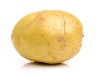 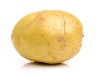 Sortsvalg
Alle vil gerne have…
Højt udbytte
Høj stivelsesprocent

Alle vil have gode dyrkningsegenskaber som
Hurtig og ensartet fremspiring (fusarium)
Lukker af for ukrudt
Nematoderesistens, lav modtagelighed for skimmel, bladplet, sortben 
Robusthed
Sorter der kan håndteres nemt (optagning)
Ting der skal overvejes
  -Faktorer der påvirker sortsvalget
Anvendelse
Tidlig levering
Lager egenskaber
Direkte levering
Sædskifte
Nematoder
Brok 
Vanding
Arealernes beskaffenhed
Sildighed
Jordtype
Vanding
Husdyrgødning
Tidlig levering
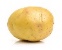 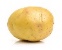 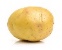 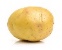 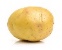 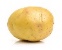 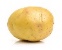 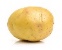 Udbytte tal stammer fra de sidste 5 år forsøgsdata.
Tidlig levering
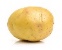 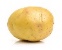 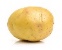 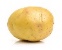 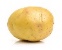 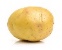 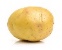 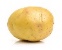 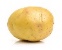 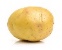 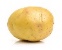 Udbytte tal stammer fra de sidste 5 år forsøgsdata.
Sorter til almindelig avl
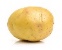 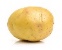 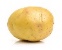 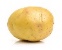 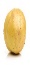 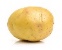 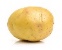 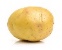 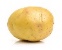 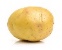 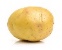 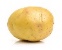 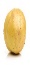 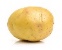 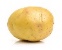 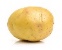 Udbytte tal stammer fra de sidste 5 år forsøgsdata.
Sen/direkte levering
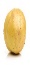 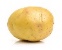 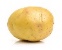 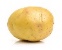 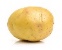 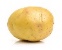 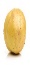 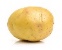 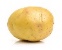 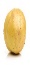 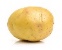 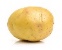 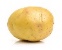 Udbytte tal stammer fra de sidste 5 år forsøgsdata.
Arealer uden vand
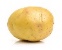 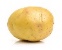 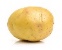 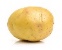 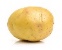 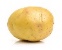 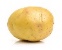 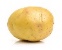 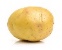 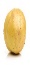 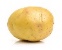 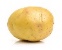 Udbytte tal stammer fra de sidste 5 år forsøgsdata.
Arealer uden vand
Kuras og Stratos er medtaget som referencesorter for henholdsvis en robust og en tørkefølsom sort.
Kuras er sat til relativ 100.
Sædskifte – Nematoder
Udbytte tal stammer fra de sidste 5 år forsøgsdata.
Nematoder
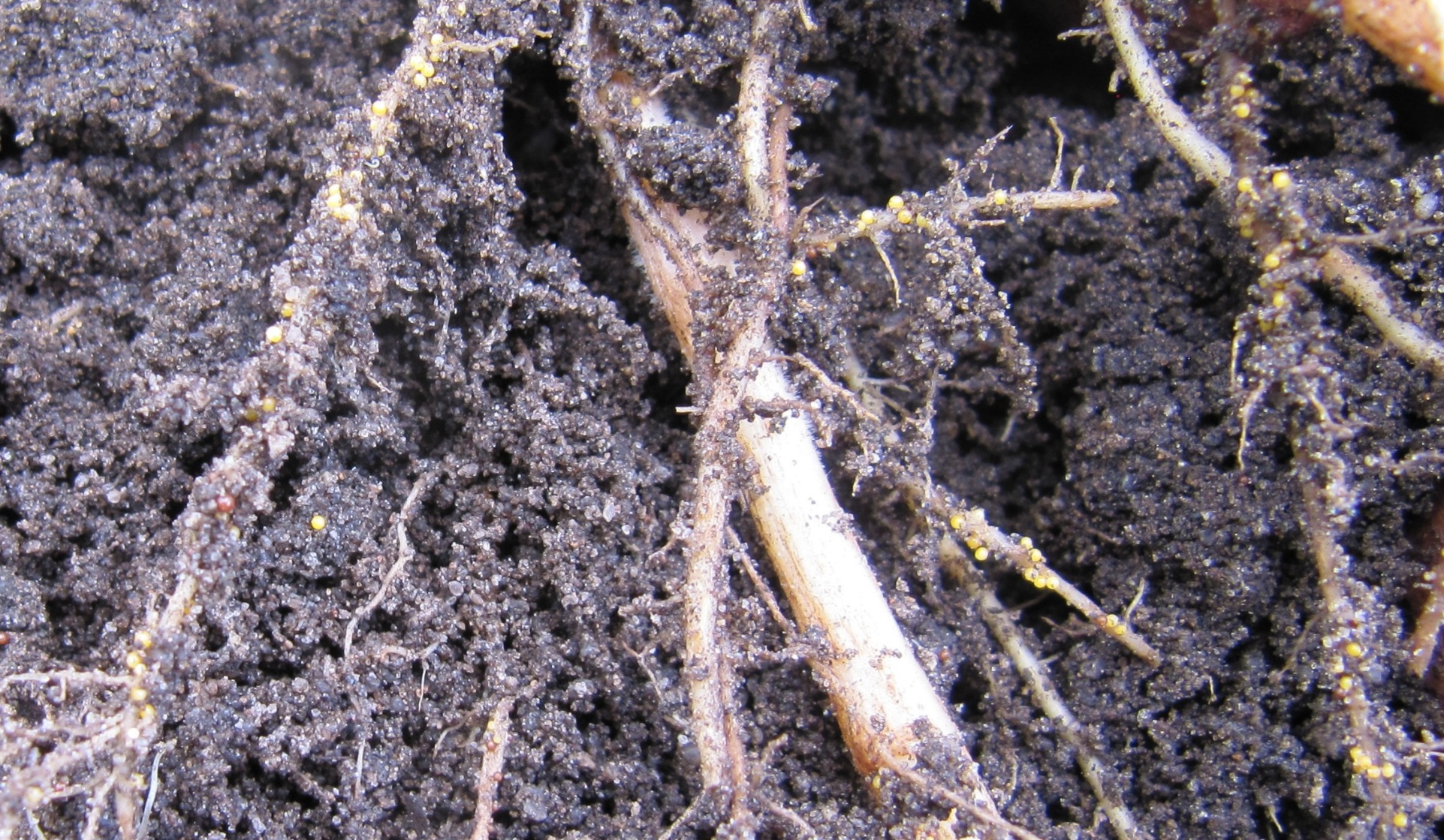 Sædskifte – Nematoder
Udbytte tal stammer fra de sidste 5 år forsøgsdata.
Sædskifte – Nematoder
Udbytte tal stammer fra de sidste 5 år forsøgsdata.
Sædskifte – Brok 8/18
Udbytte tal stammer fra de sidste 5 år forsøgsdata.
Opsummering af sortsvalg til stivelsesproduktion
16
[Speaker Notes: Saprodi: Høj tolerence for nematoder
Sarion: Tolerant nematoder. Meget høj stivelsespct. Leveres hurtigt til fabrik, for at undgå stivelsestab.]
KMC – Sorts info
http://avlerinfo.dk/sortsinfo/
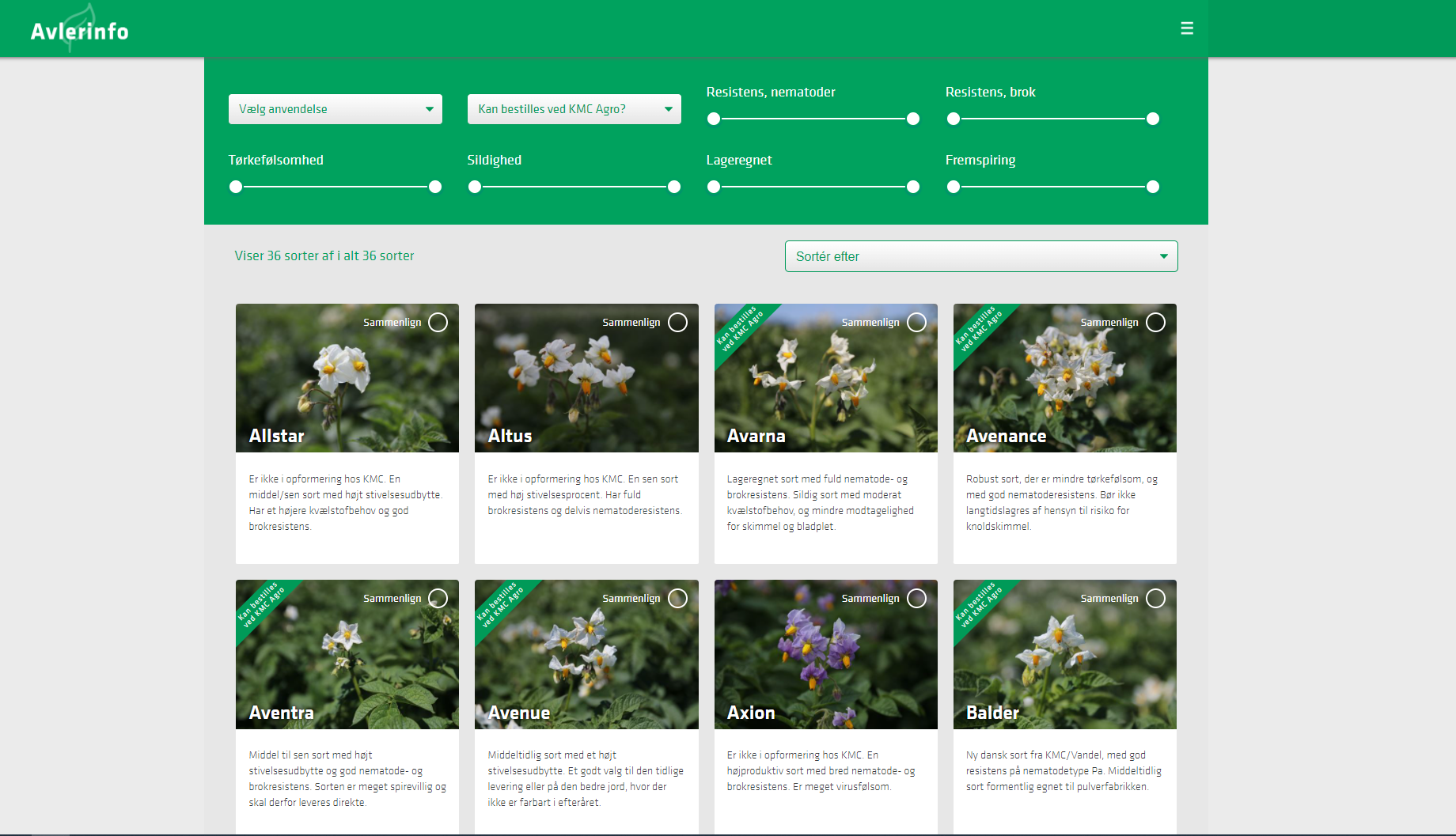 Bestilling af læggekartofler til 2023
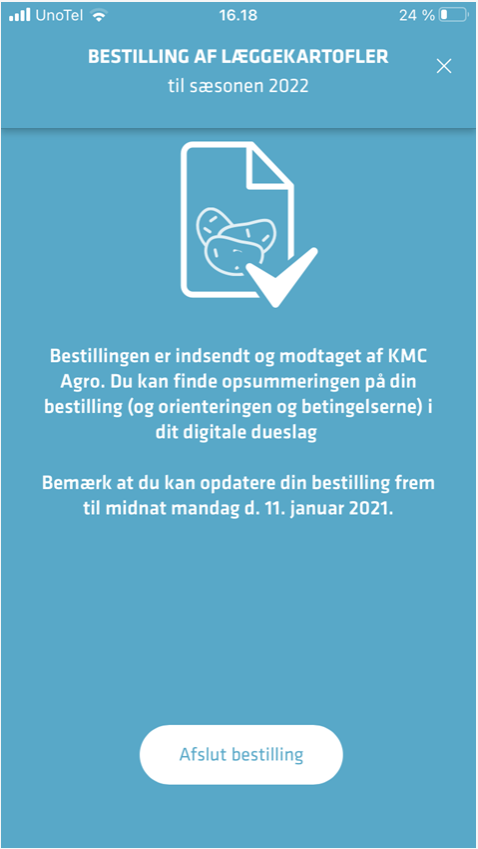 - Midt december til midt januar.
Status på læggekartoffel forsyningen.
Kommende forår 2022
Der er stadig mulighed for at få nogle mængder i nogle sorter.
Opsamling
Gennemtænkt sortsvalget 	(www.avlerinfo.dk/sortsvalg) 

Få rettet bestillingen til 2022 nu.

Bestilling til 2023 – lige om lidt.
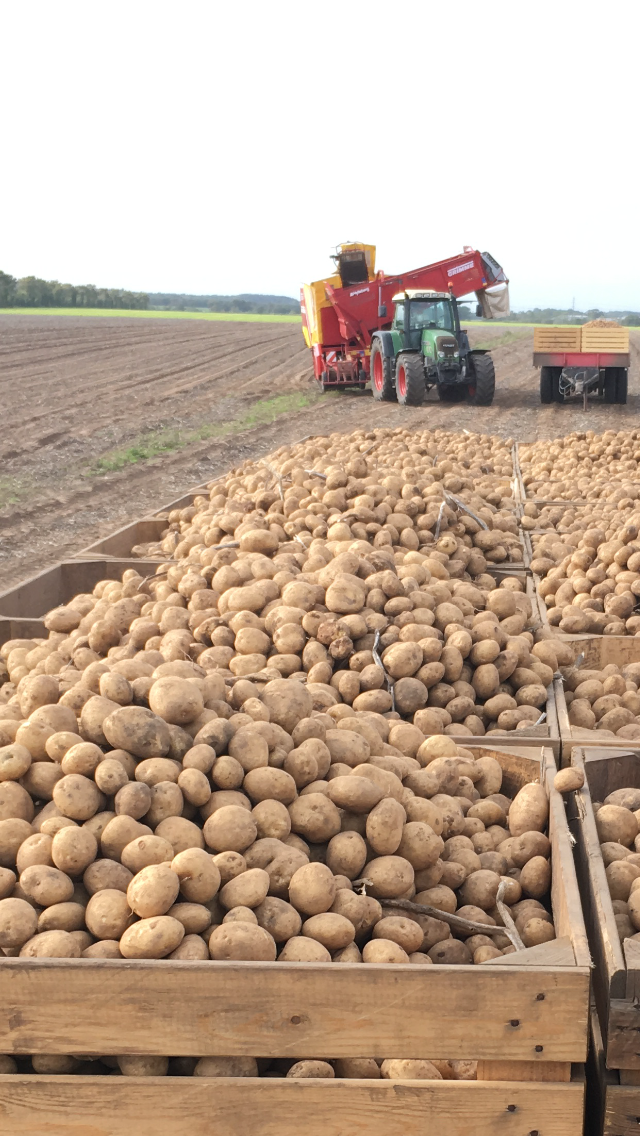 Spørgsmål ?
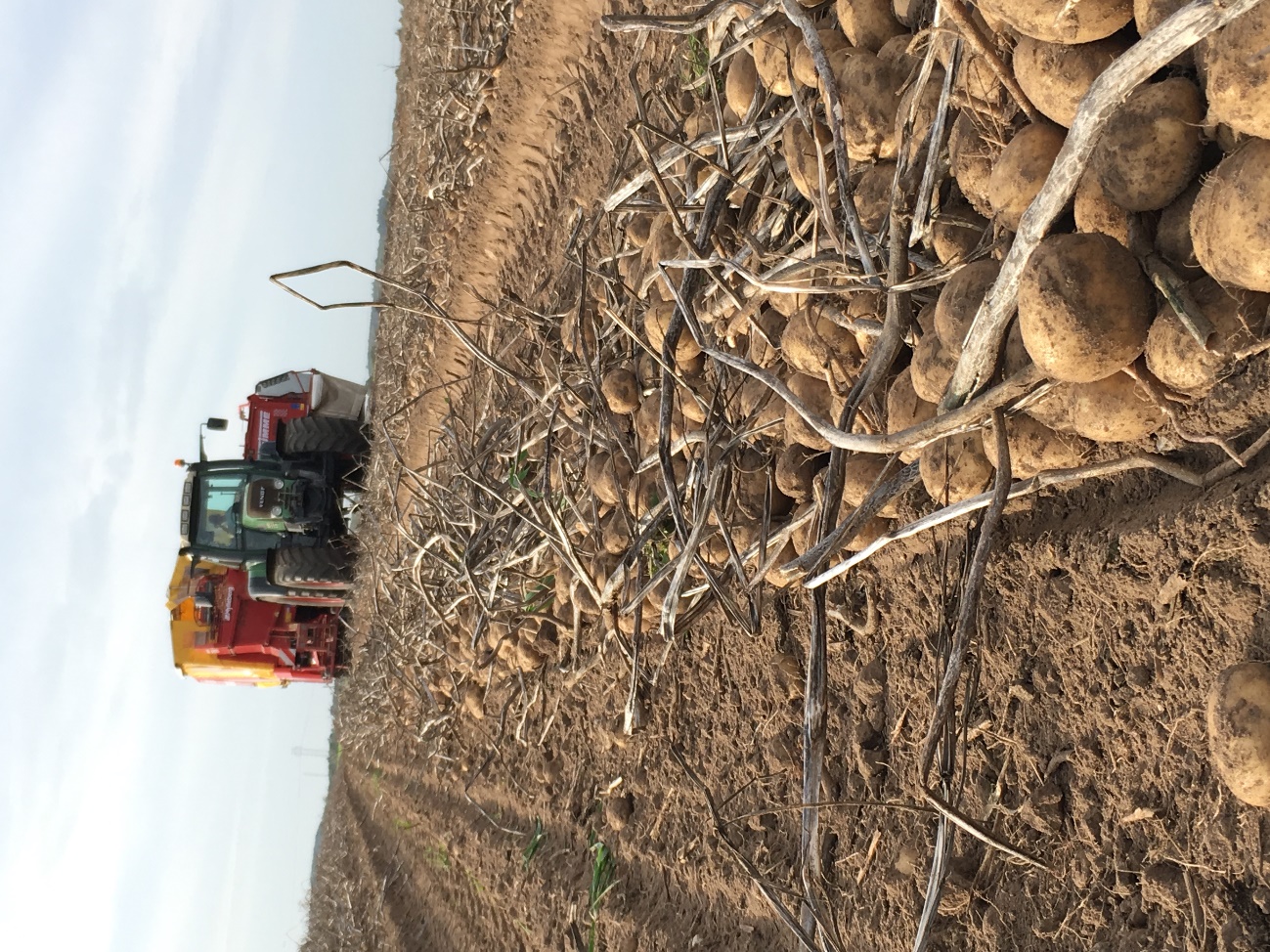